Introducing IEEE 1800.2 The Next Step for UVM
Srivatsa Vasudevan - Synopsys, Inc.
© Accellera Systems Initiative
1
Agenda
1800.2 Approved!
Brief History leading up to 1800.2
Why standardize a Verification Methodology?
UVM Milestones
UVM Ownership
What changed in UVM for the IEEE standard?
Post IEEE 1800.2 efforts
Tutorial intros
Backward Compatibility Discussion
Q&A
Why Standardization was Needed
Verification Intellectual Property (VIP) growing exponentially.
SoC development begins to dominate the industry
IP-Reuse and sharing is an absolute requirement!!
Sharing VIP requires interoperability of components.






IEEE 1800 spec (SystemVerilog) is becoming the next language of choice for design and validation.  It’s standardized but there is still no standard for using its VIP.
The industry could not afford huge amounts of time and resources consumed converting one form of VIP to another and in training on different methods used to create and use the VIP  i.e. Major $$$ lost!!
Page 3
Verification Libraries Evolves As Well
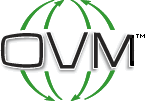 AVM
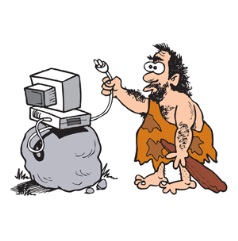 Pre-VM
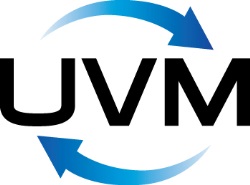 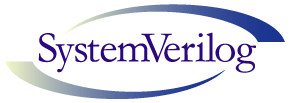 eRM
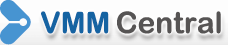 Config
API Based
Resource Database
Path-Based Config
Direct Ref
TLM1
TLM2
Comm
API Based
Stimulus
Scenario/ Sequence
Sequence Efficiency
Custom Phasing
Scheduler
Phasing
Standard Phasing
RAL
Vendor RALs
Standard RAL
Fast Report Macros
Report Object/Cbk
Report
Reporting API
[Speaker Notes: Not backward compatible]
Standardization
UVM had 3 major Accellera releases (1.0, 1.1, and 1.2)
It has had many bug ‘fix only’ releases
It has been welcomed by JEITTA (Asia/Japan) standards body
IEEE PAR submitted and accepted by DASC in 2015
UVM completed the IEEE specification process in 2016
Waiting for the review committee and IEEE editor work
Should be released as the IEEE 1800.2 spec in March 2017
There is no other verification methodology in the IEEE
UVM is going to be around a very long time
UVM Milestones
Page 6
Who owns UVM?
Standard / LRM
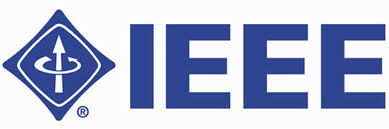 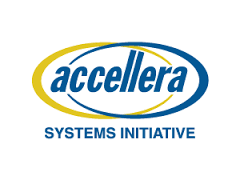 1800.2 WG
UVM1.*
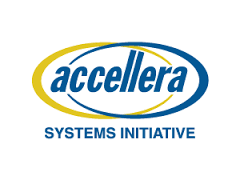 Library
.. 2014
2016..
UVM Ownership
IEEE 1800.2 WG
1800.2 = SV focused
Defines UVM functional API (not an implementation)
Produces 1800.2 LRM
Allows for multiple implementations

Accellera WG
Delivers UVM Library (SV) Reference Implementation matching 1800.2 LRM
Provide bug fixes for UVM library
IEEE 1800.2 – what changed?
APIs were dropped
Non-user APIs – only used by the BCL, not by end users.
Non-standard APIs - example or reference APIs, but not needed for standardization.  
Examples: DAP,  uvm_comparator,  uvm_utils, etc…
New APIs were added
New accessors
Extendibility - things were added to allow debug to attach to them, or to extend functionality that was previously unavailable
Examples: uvm_init,  uvm_runtest_callback, etc.
Minor TLM cleanup – renamed as UVM to avoid scoping issues
Register improvements
“User Guide” material removed.  It’s not standard worthy.
Overall upgrade to remove ambiguities and clarify the specification
© Accellera Systems Initiative
9
Post IEEE 1800.2 efforts
Accellera UVM WG owns the implementation
Restarted in Dec’16
Discussions ongoing concerning effort
Very deeps discussions WRT to backward compatibility
Migration options from previous versions
Scoping out the effort, detailing changes, and timelines
The Accellera effort will ultimately determine:
What types of changes do users need to make to ensure backwards compatible. 
What is the overall guidance.  What needs to change? 
Once you make the changes with the VIP, what are the implications?  
Can it be used in the old ENV?  
Does it have to be used with a new UVM IEEE accellera imp release?
© Accellera Systems Initiative
10
Contribution options
Accellera WG
For Accellera members - Thurs @ 9AM PST call
Tracking via accellera.mantishub.com  UVM

IEEE 1800.2 WG (Work completed late 2016)
For IEEE members every other week @ 9AM PST call
Tracking via accellera.mantishub.com  P1800.2
IEEE and backward compatibility
Many meetings discussing backward compatibility.  
The issues were broken out into 5 categories consisting of 8 specific  questions. 
BCL compliance to the IEEE 1800.2 spec
Implementations artifacts and additive but non-IEEE APIs
Deprecation policy and roadmap
Removal of pre-1.2 deprecated code
APIs that changed from 1.2 to IEEE
© Accellera Systems Initiative
12
Changes from Accellera UVM to 1800.2
[Speaker Notes: How many of you are using UVM 1.2? 
Can I get a quick show of hands? 

How many are using earlier versions?]
Agenda
Highlighting 1800.2 enhancements over UVM 1.2

IEEE UVM effort overview
Policy for Copy/Compare/Print/Record
Factory Enhancements.  
Component Enhancements
Callback Enhancements
Other minor enhancements/changes
© Accellera Systems Initiative
14
IEEE UVM Effort
Effort made by UVM WG to ensure  backward compatibility

Focus on making the library easier to use/maintain/enhance
Accessor methods instead of fields.
Removing implementation artifacts to not over-constraint future implementations
Provide more flexibility 
No need to use macros for some functionality
Factory enablement of clases.
making API more uniform 


Documented API for classes and methods
which were present in 1.2 but not in the documentation
Allow anyone to build an UVM library.
There are no “secret sauce” methods. Everything uses documented API.

Debug hooks are NOT mentioned in the IEEE LRM.
More efficient methods can be provided by vendors/others
Present in Accellera Library
© Accellera Systems Initiative
15
UVM WG Reference Implementation
Reference implementation from UVM WG 
Contain the UVM IEEE API with classes & methods
Contain additional useful API not in 1800.2
Will remove deprecated code that is pre- UVM 1.2 


Users may use linting or other solutions to ensure that their code is compliant to UVM 1800.2 API.
UVM WG may mark the code to allow linters to parse and check compliancy
UVM-WG will do their best to try to keep existing code from breaking
As far as possible!
© Accellera Systems Initiative
16
Icons used in this presentation
Method was present in UVM 1.2. 
Was not documented earlier Now documented in 1800.2
usually an internal function.
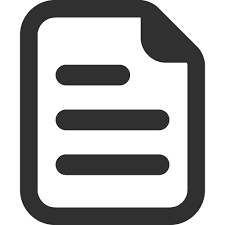 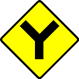 Approach taken is different from UVM 1.2
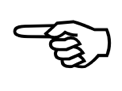 Make a note of this versus UVM 1.2 for compatibility
NEW
New in IEEE 1800.2
4 state variable in UVM 1.2   2 state variable in IEEE
2
4
17
Policy Classes
© Accellera Systems Initiative
18
[Speaker Notes: Ask if they notice it looks different]
UVM Policy Classes
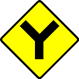 Every operation (Copy/Compare/Print/Pack/Record) now has a policy class. 

Uniformity across all operations.
 
virtual class uvm_policy   - base class for all policies.  

UVM 1.2 had the following policy classes
Printer    - virtual class uvm_printer
Comparer - virtual class uvm_comparer
Packer -   virtual class uvm_packer
Recorder   - virtual class uvm_recorder

1800.2 Changes them a little
Printer    - virtual class uvm_printer  extends uvm_policy
Comparer - virtual class uvm_comparer extends uvm_policy
Packer -   virtual class uvm_packer extends uvm_policy
Recorder   - virtual class uvm_recorder extends uvm_policy

Policy Classes have a state.  You can flush the state of the policy in the middle of the simulation.
Extensible &
Factory enabled
NEW
19
uvm_policy
virtual class uvm_policy extends from uvm_object

Generic extension mechanism allows the user to pass additional information
Objects may use these extensions to alter their interactions with the policy. 
An object may use extensions to selectively filter some of its fields/methods

User can simply apply a different printer or compare “policy” to change how an object is printed or compared. 
Factory enabled.
Callback mechanism provided via do_execute_op() method

A number of accessor methods provided
        virtual function bit extension_exists( uvm_object_wrapper ext_type )
        virtual function int unsigned get_active_object_depth()
        virtual function uvm_object get_active_object()
        virtual function uvm_object get_extension( uvm_object_wrapper ext_type )
        virtual function uvm_object pop_active_object()
        virtual function uvm_object set_extension( uvm_object extension )
        virtual function void clear_extension( uvm_object_wrapper ext_type )
        virtual function void clear_extensions()
       virtual function void push_active_object( uvm_object obj )
NEW
Allows you to tailor capabilities
20
uvm_copier
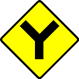 Copy() operation did not have a policy before. 

Signature of copy() has changed. 
	function void copy ( uvm_object rhs, uvm_copier copier = null )
class uvm_copier extends uvm_policy
Provides recursion state within the copier.
Allows you to apply different recursion policies by setting default copier.

static function uvm_copier get_default()
static function void set_default ( uvm_copier copier )
virtual function uvm_recursion_policy_enum get_recursion_policy()
virtual function void copy_object ( uvm_object lhs, uvm_object rhs )
virtual function void set_recursion_policy (uvm_recursion_policy_enum policy)
backward compatible + extensible
NEW
21
Example Copying in UVM 1800.2.What the policy classes buy you
Method provided to not break backward compatibilty of do_copy
class  class_B extends uvm_object;

   // basic datatypes
    rand byte par_address;
   string par_string;

   // Some objects to demonstrate the copy recursion policy

   class_A cl1; // UVM_SHALLOW
   class_A cl3; // UVM_DEEP

function void do_copy(uvm_object rhs);
      class_B rhs_;
      uvm_copier copier;
      super.do_copy(rhs);
      $cast(rhs_,rhs);
      par_address = rhs_.par_address;
      par_string = rhs_.par_string;
     cl1.copy(rhs.cl1);
$cast(copier, get_active_policy())
copier.copy(this.par_address, rhs.par_address)
copier.copy(this.par_string, rhs.par_string)
copier.copy_object(this.cl1 rhs.cl1);
       
endfunction

endclass
Recursion policy is available
Selective Filtering possible.
1) You can add extensions.
2) The copier class is also factory enabled
© Accellera Systems Initiative
22
uvm_comparer
virtual class comparer extends uvm_policy;

UVM 1.2 allowed you to set comparer variables directly.

1800.2 provides you accessor methods. 

Backward compatible
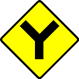 NEW
Ease of use
23
uvm_comparer
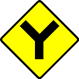 1800.2  
custom_comparer cc = new;

… 

 cc.set_show_max(0);
UVM 1.2
class custom_comparer extends uvm_comparer;
       int unsigned show_max = 1; 
...
endclass
custom_comparer cc = new;
… 
 cc.show_max = 0;
Accessor Methods
virtual function int unsigned get_show_max() 
virtual function int unsigned get_threshold() 
virtual function int unsigned get_verbosity() 
virtual function string get_miscompares() 
virtual function uvm_recursion_policy_enum get_recursion_policy() 
virtual function uvm_severity get_severity() 
virtual function void flush() 
virtual function void set_check_type (bit enabled) 
virtual function void set_recursion_policy (uvm_recursion_policy_enum policy) 

virtual function void set_severity (uvm_severity severity) 
virtual function void set_show_max (int unsigned show_max) 
virtual function void set_threshold (int unsigned threshold) 
virtual function void set_verbosity (int unsigned verbosity)
NEW
Capability /Flexibility boost from Policy
© Accellera Systems Initiative
24
uvm_printer
virtual class uvm_printer extends uvm_policy
Base class for other printer types. 
Allows you to set the default printer. 
    static function void set_default (uvm_printer printer)
    static function uvm_printer get_default()

Note that the default printer cannot be NULL in 1800.2. 
Change from UVM 1.2

UVM printer knobs is modified from UVM 1.2  
Accessor methods are provided. 
Functionality is provided in the base class
Will be backward compatible.
Relevant settings moved into each specific printer.
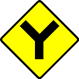 NEW
Simpler and easy to use
25
Replacement for UVM printer knobs.
Knobs are broken up to have settings as per relevant printers.         

A number of methods have been made a part of the uvm_printer class.
These are accessor methods for settings in UVM printer knobs.
         virtual function void set_begin_elements (int elements = 5) 
        virtual function void set_default_radix (uvm_radix_enum radix) 
        virtual function void set_end_elements (int elements = 5) 
        virtual function void set_file (UVM_FILE fl) 
        virtual function void set_id_enabled (bit enabled) 
        virtual function void set_line_prefix (string prefix) 
        virtual function void set_max_depth (int depth) 
        virtual function void set_name_enabled (bit enabled) 
        virtual function void set_radix_enabled (bit enabled) 
        virtual function void set_radix_string (uvm_radix_enum radix, string prefix) 
        virtual function void set_recursion_policy (uvm_recursion_policy_enum policy) 
        virtual function void set_root_enabled (bit enabled) 
        virtual function void set_size_enabled (bit enabled) 
        virtual function void set_type_name_enabled (bit enabled)
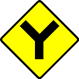 NEW
26
uvm_line_printer
Portion of the printer knobs relevant to the line printer are in this class.

         static function uvm_line_printer get_default()
        static function void set_default (uvm_line_printer printer)
        virtual function string get_separators()
        virtual function void set_separators (string separators)
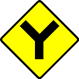 NEW
UVM 1.2
uvm_line_printer local_line_printer = new;

simple_packet pkt = new("simple_packet_live");

initial begin
pkt.randomize();
                pkt.print();
                uvm_default_printer = uvm_default_line_printer;
                pkt.print();
                local_line_printer.knobs.seperators = “ “;
                 pkt.print(local_line_printer);
        end
1800.2
uvm_line_printer local_line_printer = new;

simple_packet pkt = new("simple_packet_live");

initial begin
pkt.randomize();
                pkt.print();
	 local_line_printer.set_default();
                         pkt.print();
	local_line_printer.set_seperators(“ “);
	pkt.print(local_line_printer);
        end
Easier to use/Customize
27
uvm_table_printer
Portion of the printer knobs relevant to the table printer are in this class.

static function uvm_table_printer get_default()
        static function void set_default (uvm_table_printer printer)
        virtual function int get_indent()
       virtual function void set_indent (int indent)
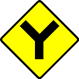 UVM 1.2 
uvm_table_printer local_table_printer = new;

simple_packet pkt = new("simple_packet_live");

initial begin
pkt.randomize();
                pkt.print();
                uvm_default_printer = uvm_default_table_printer;
                pkt.print();
                local_table_printer.knobs.indent = 20;
                pkt.print(local_table_printer);
end
1800.2 
uvm_table_printer local_table_printer = new;

simple_packet pkt = new("simple_packet_live");

initial begin
                 pkt.randomize();
                local_table_printer.set_default();
                pkt.print();
                local_table_printer.set indent(20);
                pkt.print(local_table_printer);
        end
NEW
Ease of use
28
uvm_tree_printer
Portion of the printer knobs relevant to the tree printer are in this class.
 
        static function void set_default (uvm_tree_printer printer)
        virtual function int get_indent()
        virtual function string get_separators()
        virtual function void set_indent (int indent)
        virtual function void set_separators (string separators)
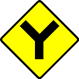 NEW
1800.2
uvm_table_printer local_tree_printer = new;

simple_packet pkt = new("simple_packet_live");

initial begin
                 pkt.randomize();
                local_tree_printer.set_default();
                pkt.print();
                local_tree_printer.set indent(20);
                pkt.print(local_tree_printer);
        end
UVM 1.2
uvm_tree_printer local_tree_printer = new;

simple_packet pkt = new("simple_packet_live");

initial begin
pkt.randomize();
                pkt.print();
                uvm_default_printer = uvm_default_tree_printer;
                pkt.print();
                local_tree_printer.knobs.indent = 20;
                pkt.print(local_tree_printer);
end
Ease of use
29
UVM PACKER
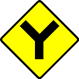 Class uvm_packer extends uvm_policy

uvm_packer used to add a null terminating byte `0` to bitstream after packing strings
Incompatible with streaming operators

          To support streaming requires the uvm_packer to pack/unpack strings in the same manner as bitstream operators


Example: You couldn’t do this in UVM 1.2 

Pack:   bits = {>>{ size, my_string with [0 +: size]}};
 Unpack:   {>>{ size, my_string with [0 +: size]}} = bits;

      
use_metadata  is not mentioned in LRM. You can have a pack/unpack operation as long as the packer/unpacker understand each other.
NEW
30
uvm_recorder
1800.2 
          function int get_handle()
        static function uvm_recorder get_recorder_from_handle( int id )

UVM 1.2 
        function integer get_handle()
        static function uvm_recorder get_recorder_from_handle(integer id)

New Methods added. 
        virtual function bit get_id_enabled()
        virtual function int get_record_attribute_handle()
        virtual function uvm_policy::recursion_state_e object_recorded( uvm_object value,    uvm_recursion_policy_enum recursion )
        virtual function uvm_radix_enum get_default_radix()
        virtual function uvm_recursion_policy_enum get_recursion_policy()
        virtual function void flush()
        virtual function void set_default_radix (uvm_radix_enum radix)
        virtual function void set_id_enabled (bit enabled)
        virtual function void set_recursion_policy (uvm_recursion_policy_enum policy)
Changes
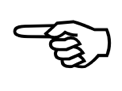 2
4
NEW
31
Essential operations summary
UVM policy classes have gone through a revamp
Backward compatibility has been considered extensively.
Accessors provided for uniformity.

Classes use a policy
You can not set policy classes to null  - Change from earlier behaviour.
There is a default to ensure backward compatibility

You can make changes in flight in a simulation. Things aren’t hard-coded.
uvm_packer has reset 
uvm_printer has flush
uvm_comparer has a flush
uvm_recorder has a free() method

Field Macros have documented methods	
Most of the methods were “secret sauce” in earlier UVM versions.
They now use Methods now documented in LRM
UVM Flags are Documented
UVM_FLAGS  is a type
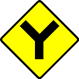 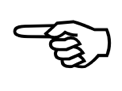 NEW
32
UVM Factory
© Accellera Systems Initiative
33
UVM Factory
UVM additionally supports registration of abstract objects and components with the factory. 

Two new classes to support this functionality
class uvm_abstract_object_registry #(type T=uvm_object, string Tname="unknown>") extends uvm_object_wrapper

class uvm_abstract_component_registry #(type T=uvm_component, string Tname="unknown>")
NEW
34
UVM factory
Added
pure virtual function void set_type_alias(string alias_type_name, uvm_object_wrapper original_type) 
pure virtual function void set_inst_alias(string alias_type_name, uvm_object_wrapper original_type, string full_inst_path);



Documented
pure virtual function uvm_object_wrapper find_wrapper_by_name ( string type_name )
virtual function bit is_type_name_registered (string type_name);
virtual function bit is_type_registered (uvm_object_wrapper obj);
pure virtual function uvm_object_wrapper find_wrapper_by_name ( string type_name )
NEW
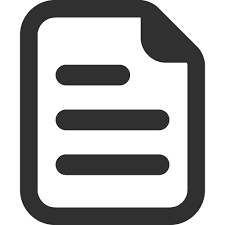 35
UVM Factory
Many classes in UVM were not factory enabled in 1.2 
Shortcoming addressed in  1800.2
All classes derived from uvm_object are factory enabled unless otherwise explicitly mentioned in LRM.
Remember that since many more objects are registered with the factory, you may see more class types/overrides than UVM 1.2 

Ability to have abstract classes
Additional API
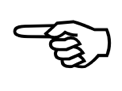 © Accellera Systems Initiative
36
UVM Component
© Accellera Systems Initiative
37
uvm_component
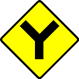 function apply_config_settings() implicitly called during the build phase

No way to turn it off.

1800.2 introduces a new method.
	 virtual function bit use_automatic_config() 

Default implementation returns 1.
If you wish to disable the automatic call to apply_config_settings() this method needs to be overloaded to return a 0 in derived classes.
NEW
38
UVM Object
© Accellera Systems Initiative
39
uvm_object
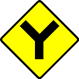 function bit compare (uvm_object rhs, uvm_comparer comparer=null)
function void copy ( uvm_object rhs, uvm_copier copier = null ) 
function bit compare ( uvm_object rhs, uvm_comparer comparer = null ) 

New Methods
static function bit get_uvm_seeding() 
static function void set_uvm_seeding (bit enable) 



All objects extended from uvm_object are factory enabled by default.
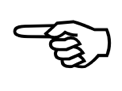 Will get default policies
In 1800.2 are not NULL
NEW
40
BASE CLASSES
uvm_transaction
Changes
1800.2
function int begin_child_tr ( time begin_time = 0, int parent_handle = 0 ) 
function int begin_tr ( time begin_time = 0 ) 
function int get_transaction_id() 
function int get_tr_handle()
2
4
UVM 1.2
function integer begin_child_tr ( time begin_time = 0, integer parent_handle = 0 ) 
function integer begin_tr ( time begin_time = 0 ) 
function integer get_transaction_id() 
function integer get_tr_handle()
41
UVM comparator
Not mentioned in 1800.2
uvm_comparator 
uvm_algorithmic comparator
uvm_in_order_comparator
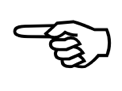 42
UVM Reporting
© Accellera Systems Initiative
43
uvm_report_object
UVM 1.2 
 virtual function void uvm_report_error( string id,  string message,  int verbosity = UVM_LOW,  string filename = "",  int line = 0,  string context_name = "",  bit report_enabled_checked = 0)


1800.2
 virtual function void uvm_report_error(string id, string message, int verbosity = UVM_NONE, string filename = "", int line = 0, string context_name = "", bit report_enabled_checked = 0 ) 



Changed:
 virtual function void uvm_report(uvm_severity severity, string id, string message, int verbosity = (severity == uvm_severity'(UVM_ERROR)) ? UVM_NONE : (severity == uvm_severity'(UVM_FATAL)) ? UVM_NONE : UVM_MEDIUM,string filename = "", int line = 0, string context_name = "", bit report_enabled_checked = 0)
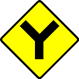 Errors reported independent of verbosity
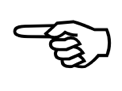 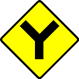 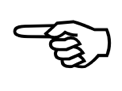 44
uvm_report_object
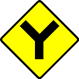 uvm_action is of a specific type. Was defined as int in 1.2 

Methods impacted:
function void set_report_severity_action ( uvm_severity severity, uvm_action action )function void set_report_id_action ( string id, uvm_action action )function void set_report_severity_id_action ( uvm_severity severity, string id, uvm_action action)
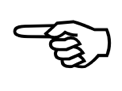 45
uvm_report_server
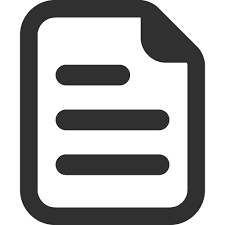 UVM 1.2
pure virtual function void report_summarize(UVM_FILE file = 0)

1800.2
pure virtual function void report_summarize( UVM_FILE file = UVM_STDOUT )
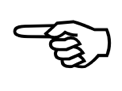 UVM_FILE is a type in 1800.2
Backward compatible unless you choose to change
46
uvm_report_catcher
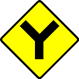 pure virtual function action_e catch() returns an enum, not  an int in 1800.2




Debug functionality is not mentioned in 1800.2 
UVM WG will provide an compatible implementation. 
Users/Vendors can provide their own extensions for debug if needed.
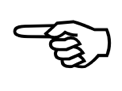 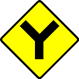 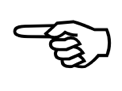 47
UVM callbacks
© Accellera Systems Initiative
48
Callbacks.
Callback classes in 1800 now extend from uvm_callback
 uvm_callback extends from uvm_object. 


UVM 1.2 
virtual class uvm_event_callback#( type T = uvm_object ) extends uvm_object
1800.2 
virtual class uvm_event_callback#( type T = uvm_object ) extends uvm_callback

Not documented in UVM 1.2 , Now documented in 1800.2 
class uvm_callback_iter#(type T = uvm_object, type CB = uvm_callback      ) 
function CB first() 
function CB get_cb() 
function CB last() 
function CB next() 
function CB prev() 
function new( T obj )
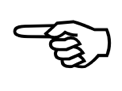 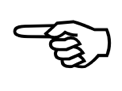 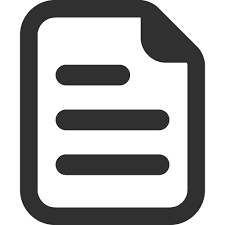 49
Sequences and Macros
Easy to use/remember
Many `uvm_do macros in UVM 1.2

Macro is redefined in 1800.2 
`uvm_do(SEQ_OR_ITEM, SEQR=get_sequencer(), PRIORITY=-1, CONSTRAINTS={}) 

uvm_sequence_library_cfg is omitted from the LRM.
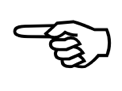 © Accellera Systems Initiative
50
TLM and Register UPDATEfor IEEE 1800.2
TLM
Transaction-level Modeling Library in UVM
Collection of interfaces and channels for communicating transactions
Based on IEEE-1666 SystemC/TLM standard
Change "footer" to presenter's name and affiliation
52
8/31/17
TLM MANTIS ITEMS
Change "footer" to presenter's name and affiliation
53
8/31/17
TLM CONSISTENCY
Make method names consistent with SystemC TLM
Maintain consistency?
Or… break backward compatibility

Decision: not break backward compatibility
Change "footer" to presenter's name and affiliation
54
8/31/17
TLM NAMING
“UVM TLM”
Disconnect UVM implementation from SystemC implementation
Cannot have two things called “TLM” as IEEE standards
Maintain provenance
Change "footer" to presenter's name and affiliation
55
8/31/17
Registers
Focus of UVMREG WG
Review and address current limitations and use model gaps 
System level and/or dynamic address map applications
Limitations or missing capabilities with current use models
Align uvm_reg with other standards (e.g IPXACT)
Review and improve documentation
Backward compatibility
IEEE 1800.2 Changes
No major change affecting backward compatibility
LRM/Documentation enhanced and clarified

Addressed system level/dynamic use models
Further alignment with IPXACT deferred for backward compatibility reasons
Reg Model Unlock
Allows to unlock and re-lock a ‘locked’ register model
Allows to restructure and rebuild addressing hierarchy
Minimal infrastructure to accomplish system level/dynamic scenarios
Changing addressing/visibility at runtime
Additional and compatible to current infrastructure
Registers in the Factory
Classes that were formerly virtual are no longer
`uvm_object_utils added to these classes
These classes are now “factory ready”
uvm_reg_adapter and maps are derived from uvm_object
© Accellera Systems Initiative
60
Final Questions for Tutorial Team?
© Accellera Systems Initiative
61
Thank You!
© Accellera Systems Initiative
62